Если ты не представляешь, 
куда двигаться и как делать выбор
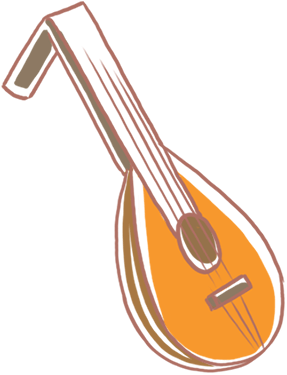 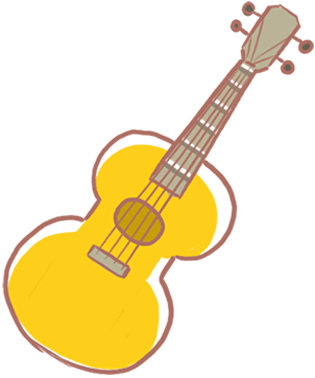 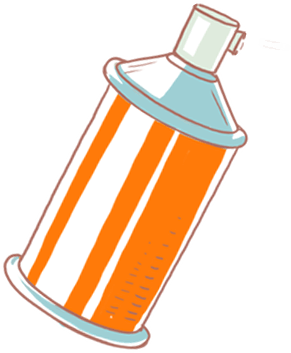 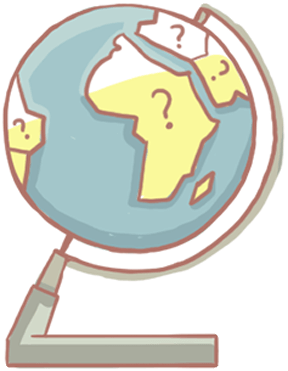 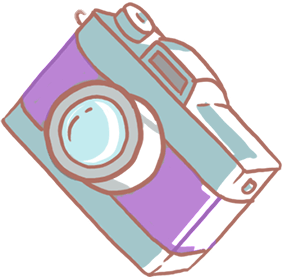 Если ты примерно знаешь, 
чем хочешь заниматься, но сомневаешься
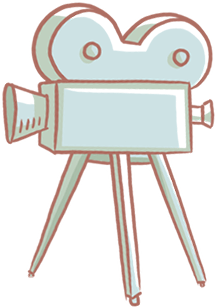 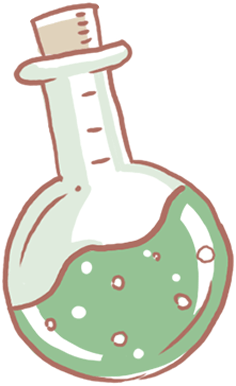 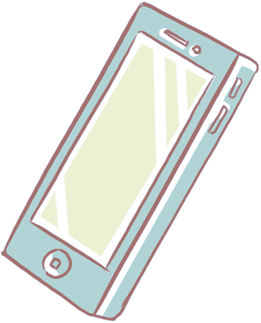 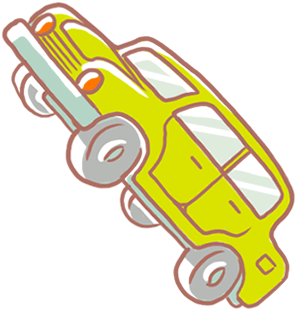 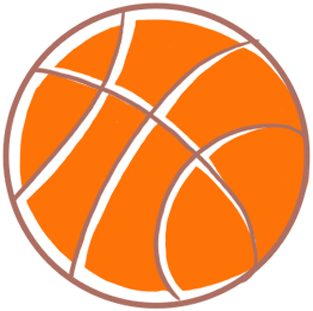 ОПРЕДЕЛИТЬСЯ С ВЫБОРОМ 
ПРОФЕССИИ ПОМОГУТ СЛЕДУЮЩИЕ 
Интернет- ресурсы
1. Портал "Учеба.ру", раздел «Профессии» (http://www.ucheba.ru/prof/)Содержит описание более 600 тысяч наиболее востребованных на сегодня профессий, рассортированных по сфере деятельности. Портал содержит также схемы (профессиограммы) с подробным описанием возможностей карьерного роста, требований к личным качествам и образованию и т.д.2. Справочник профессий на сайте E-xecutive (www.e-xecutive.ru/career/trades/)3. Популярные профессии (www.job-today.ru; www.vakansii.com.ua)Статьи (подробные описания, рассказы и даже профессиограммы) о популярных (востребованных) в настоящее время профессиях. Краткие характеристики: мало, но простым языком, весьма увлекательно - о наиболее часто предлагаемых вакансиях.
Собирая информацию об учебном заведении, 
следует получить ответы на следующие вопросы:
1)Какой уровень образования позволяет получить учебное заведение (профессионально-техническое, среднее специальное, высшее)?2)По каким специальностям и специализациям осуществляется профессиональная подготовка?3)Какая квалификация присваивается по окончании учебного заведения?4)Каковы предоставляемые формы обучения (дневная, вечерняя, заочная)? Платное или бесплатное обучение? Размер оплаты?5)Какие требования предъявляются к поступающим (возраст, состояние здоровья, пол, уровень образования)?6)Каков порядок приема в учебное заведение (сроки подачи документов, сроки сдачи экзаменов, льготы поступающим)?7)Какова продолжительность обучения?8)Оказывает ли учебное заведение помощь в трудоустройстве выпускников?9)Есть ли подготовительные курсы. Когда они начинают работать и какая оплата?10)Адрес учебного заведения и его полное название?
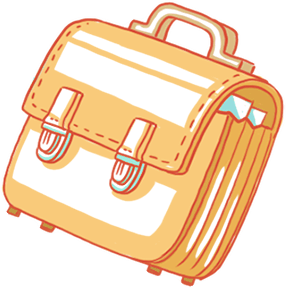 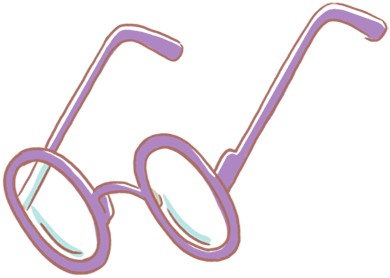